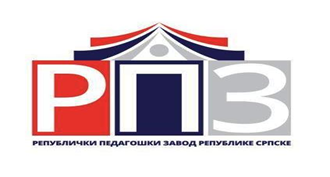 ГОДИШЊИ САВЈЕТОДАВНО-ИНСТРУКТИВНИ РАД СА ДИРЕКТОРИМА СРЕДЊИХ ШКОЛА
Август 2024. године
Информације за школску 2024/2025. годину
НОВИ НАСТАВНИ ПРОГРАМИ

Струка: Култура и умјетност (4. разред)
Ликовни техничар
Техничар дизајна графике 
Техничар дизајна ентеријера и индустријских производа 
Музички извођач
Музички сарадник - теоретичар
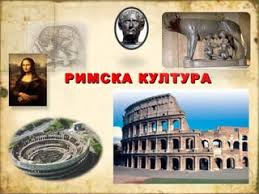 НОВИ НАСТАВНИ ПРОГРАМИ - ОГЛЕД
Струка: Машинство и обрада метала 
CNC оператер (3. разред)
Техничар за роботику (3. разред)
Струка: Здравство 
Стоматолошки техничар (2. разред)
НОВИ ПРОГРАМИ ОПШТЕОБРАЗОВНИ ПРЕДМЕТИ У СТРУЧНИМ ШКОЛАМА
Закон о средњем образовању и васпитању чл. 39 став (1) 
Програми су креирани у складу са методичким принципима наставе општеобразовних предмета 
У примјени од школске 2024/2025. године
Доступни на сајту РПЗ-а
ХУМАНОСТ И БЕЗБЈЕДНОСТ- у школској 2023/24. години реализован оглед програма факултативног премета Хуманост и безбједност
20 средњих школа у Републици Српској 
РПЗ (Стручни тим) израдио Програм факултативног предмета 
Организоване обуке наставника
Подршка наставницима и мониторинг 
Евалуација – анкетирање ученика и наставника
Анализа записника и резултата анкетирања
Приједлог реализације и измијене програма факултативног предмета
ПРОТОКОЛ ЗА ЗАШТИТУ ДЈЕЦЕ ОД НАСИЉА, ЗАНЕМАРИВАЊА И ЗЛОСТАВЉАЊА
Потписан 01.04.2024. и објављен у Службеном гласнику Републике Српске број 38/24
Креиран Образац за евидентирање случајева 
Електронска верзија у Е-дневнику
Упутство за попуњавање
АКЦИОНИ ПЛАН ЗА ЈАЧАЊЕ БЕЗБЈЕДНОСТИ И СПРЕЧАВАЊЕ НАСИЉА У ШКОЛАМА
Март 2024. план реализације Акционог плана за 2024. годину
РПЗ је креирао сет смјерница и упутстава 
1. Смјернице за дефинисање протокола о дежурству 
2. Образац за извјештавање мултисекторских тимова у школама
3. Приједлог плана активности у циљу развијања навијачке културе 
4. Смјернице за креирање обука за наставнике и друго школско особље
АКЦИОНИ ПЛАН ЗА ЈАЧАЊЕ БЕЗБЈЕДНОСТИ И СПРЕЧАВАЊЕ НАСИЉА У ШКОЛАМА
5. Приједлог плана обиљежавања значајних међународних датума у вези    борбе против насиља
6. Смјернице за израду школског правилника којим се регулише начин       употребе мобилних уређаја у школи
7. Инструменти за оцјењивање и процјену успјешности борбе против насиља    и  сигурности у школама: анкета за наставнике   
                                                             анкета за ученике 
                                                             анкета за родитеље
СТРУЧНО УСАВРШАВАЊЕ1. ТИМ
Сарадња са родитељима као основа успјешног васпитно-образовног рада
Васпитни рад у одјељењској заједници са фокусом на Здраве животне стилове 
Вјештина комуникације у наставном и ваннаставном раду
2. ТИМ
Методе и технике за развој вјештина критичког размишљања, анализе и способности рјешавања проблемских ситуација 
Надарени и талентовани 
Како пробудити мотивацију код ученика
3. ТИМ
Професионални развој наставника као један од предуслова за стварање активне наставе
Планирање, програмирање и припремање за рад у инклузивном/посебном одјељењу (изрда ИОП-а) 
Примјена чула код учења (Рећи ћу ти како)
Инклузивно образовање и диференцирана настава
4. ТИМ
Приједлог модела континуираног стручног усавршавања наставника ( на нивоу школе)
Континуирани професионални развој директора и помоћника директора школе 
Опсервација рада наставника 
Партнерство родитеља и школе – темељ успјеха ученика
5. ТИМ
Емоционална интелигенција код ученика и развој вјештина за препознавање и управљање емоционалним потребама ученика и стварање подржавајуће атмосфере у учионици
Опсервација и вредновање постигнућа ученика у процесу инклузивног/посебног образовања
Хибридна настава
6. ТИМ
Планирање и програмирање наставног процеса
Интеграција технологије у наставу (примјена дигиталних алата, Едуиса и доступних апликација како би се унаприједила интерактивност, ангажованост и ефикасност наставног рада)  
Употреба електронског дневника
7. ТИМ
Тимски рад у школи 
Ауторитет наставника 
Сарадња са родитељима ученика са сметњама у развоју
РЕДОВНЕ АКТИВНОСТИ
Календар такмичења и смотри за школску 2024/25. годину
Вредновање квалитета рада школа
Провјера постигнућа
Сарадња са локалним удружењима БОРС-а
Увиди по представкама
ХВАЛА НА ПАЖЊИ!